Week 5 - Friday
COMP 4500
Last time
What did we talk about last time?
Minimum spanning trees
Clustering
Questions?
Assignment 3
Logical warmup
Consider six straight silver chains made up of five links each
What if you want to make one large circular chain?
The jeweler will charge $1 for every link that he must cut open and then weld close
What is the cheapest price possible to make the six chains into one chain?
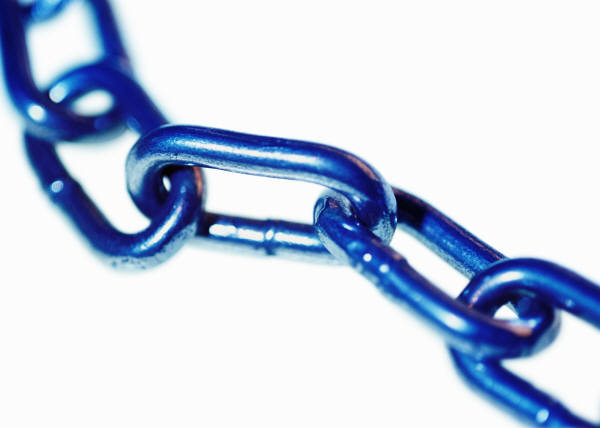 Three-sentence Summary of Data Compression
Data Compression
Data compression
Disk space is finite
Internet bandwidth is limited
It is really useful to compress data so that we can use a smaller number of bits to represent a larger number of bits
Iron clad law of compression:
You cannot always compress a given set of bits into a smaller number of bits
If you could, you could compress anything, eventually, into a single 1 bit or 0 bit
Common compression
Lossless compression transforms one set of bits into another (hopefully smaller) set of bits in a completely reversible way
No bits are lost
Examples of lossless compression:
Zip files
PNG image files
FLAC format for audio
Lossy compression
Lossy compression transforms one set of bits into a (usually smaller) set of bits in a way that loses information
The original bits may not be reconstructible
Lossy compression is mostly useful for media files for which the human senses don't notice the lost data
Examples of lossy compression:
MPEG encoding used for DVDs and streaming video
JPEG image files
MP3 format for audio
Encoding symbols with bits
Right now, we're only going to talk about the narrow problem of encoding symbols with bits in a lossless way
How many letters are there in English?
How many bits would it take to represent all of those letters?
This is a question we think about in many CS classes because of the contortions we have to go through to store characters
Cleverly encoding symbols with bits
Note that some English letters are used more frequently than others:
	ETAOINSHRDLU
It seems like a tremendous waste to encode E with the same number of bits as Z
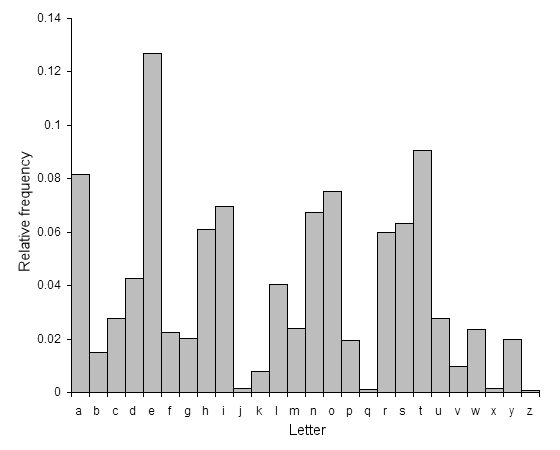 Variable length encoding
Prefix codes
Optimal prefix codes
Algorithm design
A key idea is that we can represent letters as leaves in a binary tree
Each left turn is a 0
Each right turn is a 1
No letter will be the prefix of another
Why?
If a letter was the prefix of another, it would be on the path to the other letter, but every letter is a leaf
Prefix code tree example
a
e
d
c
b
Full binary trees
Recall that a binary tree is a rooted tree in which each node has 0, 1, or 2 children
A full binary tree is one in which every node that isn't a leaf has two children
An optimal prefix code is represented by a full binary tree
Proof by contradiction:
Let T be a binary tree for an optimal prefix code.  Suppose it contains a node u with exactly one child v (and is thus not full).  We can convert T into T' by replacing u with v.
Case 1: u is the root of T
Delete node u and use v as the root
Case 2: u is not the root of T
Let w be the parent of u.  Delete node u and make v the child of w that u was.
In both cases letters in leaves below u need one fewer bit, and other leaves are not affected.  Since T' uses fewer bits for some letters, T is not optimal.  Contradiction. ∎
How can we figure out the tree structure?
We know that the binary tree will be full, but there are many full binary trees with n leaves
Imagine that we had a full binary tree T* that was an optimal prefix tree
We know that the low frequency letters should appear at the deepest levels of the tree
For letters y and z, and corresponding nodes node(y) and node(z), if depth(node(y)) < depth(node(z)) then fy ≥ fz.
We don't have the structure of T*
If we did, we could label it by putting the highest frequency letters in the highest levels of the tree and then going down, level by level
Instead, we work backwards
The lowest frequency letter must be at the deepest leaf in the tree, call it v
Since this is a full binary tree, v must have a sibling w
Algorithm description
Take the two lowest frequency letters y and z.
Since they are neighbors in a full tree, we can stick them together and treat them like a meta-letter yz with the sum of their frequencies.
Recursively repeat until everything is merged together.
Algorithm
If S has two letters then
Encode one with 0 and the other with 1
Else
Let y and z be the two lowest-frequency letters
Form a new alphabet S' by deleting y and z and replacing them with a new letter w of frequency fy + fz
Recursively construct a prefix code for S' with tree T'
Define a prefix code for S as follows:
Start with T'
Take the leaf labeled w and add two children below it labeled y and z
Proof: ABL(T') = ABL(T) - fw
Our algorithm produces minimum average bits per letter of any prefix code
Proof by contradiction:
Suppose that our tree T is not optimal even though it was recursively built from an optimal tree T'.  Then there is some other binary tree Z such that ABL(Z) < ABL(T).  However, we know that there is such a tree Z where the leaves for y and z are siblings.
If we remove the leaves for y and z from Z and label their parent w, we have a tree Z that defines a prefix code for S'.  Since we followed the same construction, the proof from the previous slide holds for Z and Z' and ABL(Z') = ABL(Z) – fw.
But since ABL(Z) < ABL(T) and ABL(T) = ABL(T') – fw, it must be the case that ABL(Z') < ABL(T'), even though T' was optimal.  Contradiction. ∎
Running time of the algorithm
Exam 1 Post Mortem
Quiz
Upcoming
Next time…
Finish exam post mortem
Divide and conquer
Merge sort
Reminders
Work on Assignment 3
Due next Friday
Read section 5.1
Extra credit opportunities (0.5% each):
Rublein research talk: 	2/9 	12:30-1:30 p.m. in Point 140
Rublein teaching demo: 	2/9 	3-4 p.m. in Point 140
Phadke research talk:		2/12	3-4 p.m. in Point 139
Phadke teaching demo:	2/13	10-10:55 a.m. in Towers 112
Hristov teaching demo:	2/19	11:30-12:25 a.m. in Point 113
Hristov research talk:		2/19	4:30-5:30 p.m. in Point 139